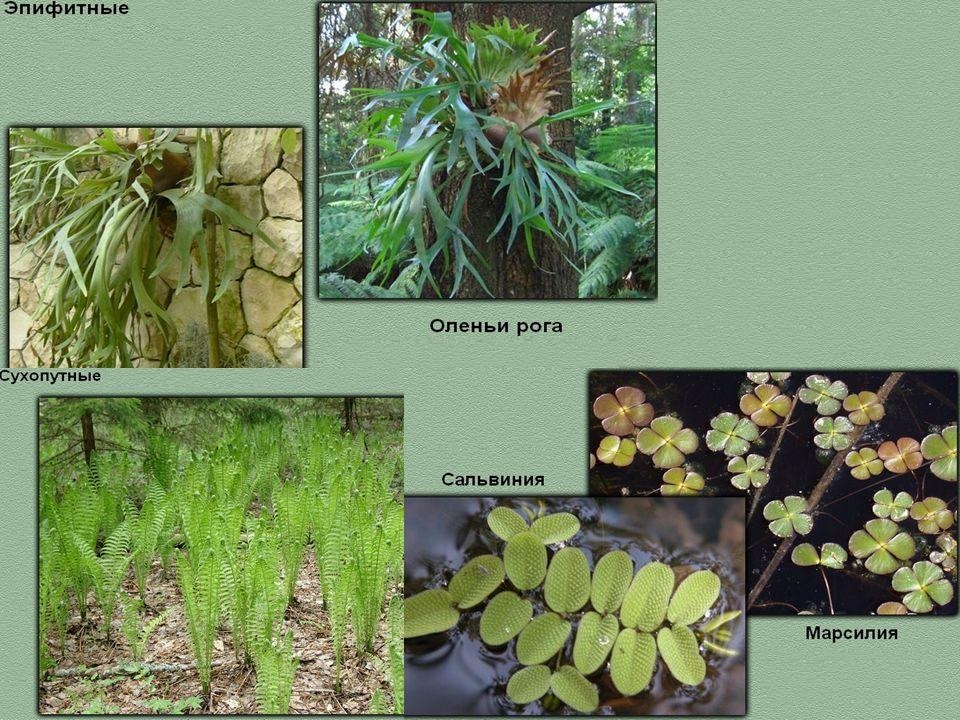 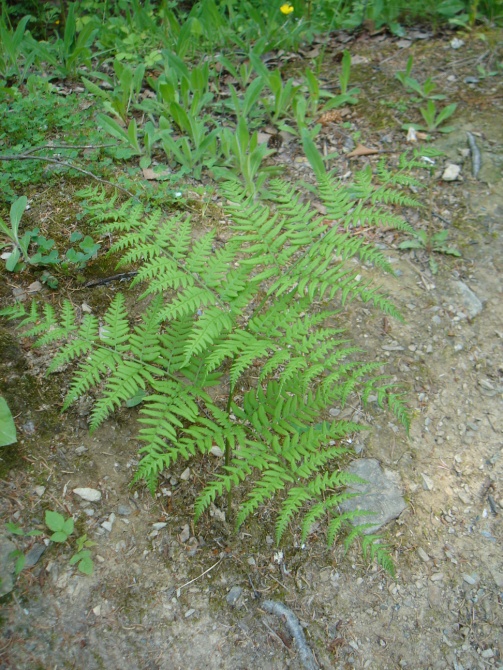 Как одним словом назвать эти растения?
Как одним словом можно назвать эти блюда?
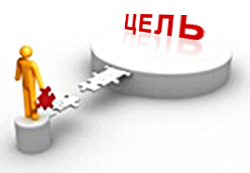 Тема: Папоротники
Цель?
Задачи?
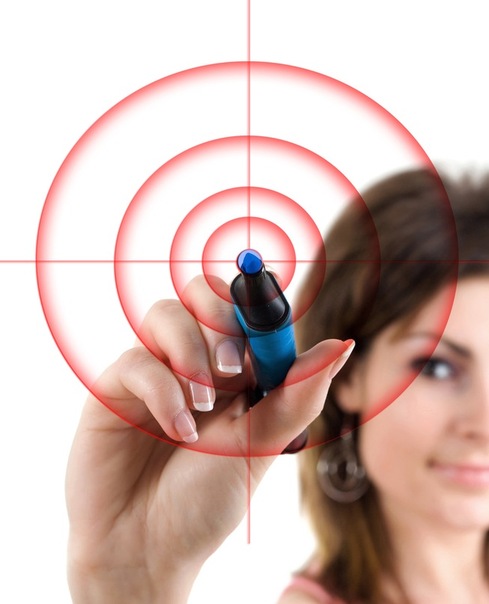 Легенда
Согласно поверяю, только в ночь накануне Ивана Купалы, можно сорвать цветок папоротника. Сорвавший цветок сможет понимать язык животных, видеть все клады, как бы глубоко они не находились и обладать многими другими способностями.
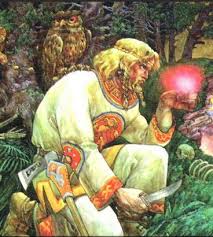 Тема: Папоротники
Цель?
Задачи?
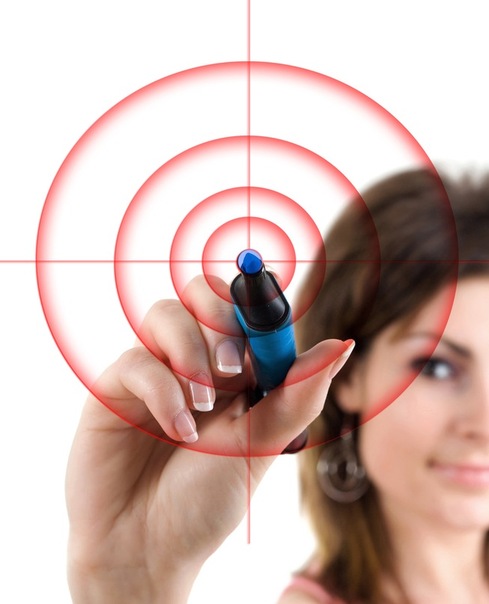 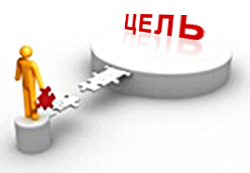 Сравните мхи и папоротники
Папоротники
Мхи
Значение папоротников
Папоротники на Сахалине
Щитовник толстокорневищный
Лепторумора амурская
Папоротники на Сахалине
Орляк обыкновенный
Страусник обыкновенный
Папоротники на Сахалине
Чистоустник азиатский
Многоножка сибирская